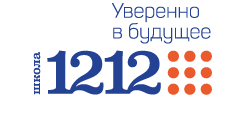 Оценка загрязнённости окружающей среды района Ясенево города Москва по снежному покрову
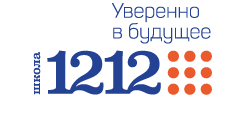 Актуальность
Поллюция снежных масс, исходящая из проблем экологичности транспортного сектора и антропогенной нагрузки в целом, загрязнения приземных слоев атмосферы в условиях крупной городской агломерации.
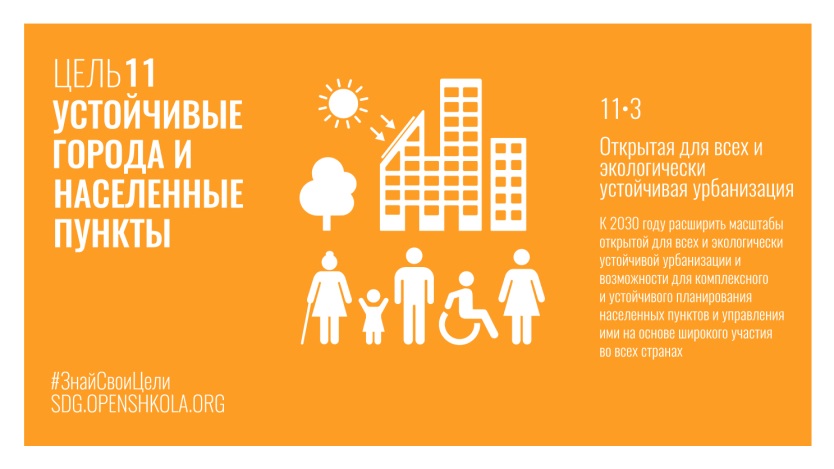 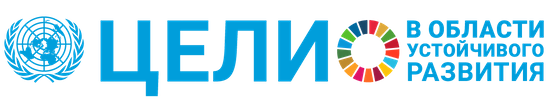 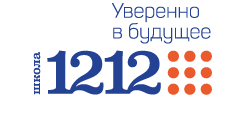 Цель и задачи проекта
Цель:  оценить загрязнённость окружающей среды района Ясенево города Москва по снежному покрову.

Задачи: 
1. Проанализировать литературу и сделать вывод о возможности оценки состояния окружающей среды по снежному покрову.
2. Отобрать пробы снега в разных точках района Ясенево и провести исследование талой воды. 
3. Сделать выводы относительно полученных результатов.
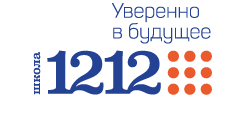 Положения, выносимые на защиту
1. Степень загрязнённости снега будет зависит от места отбора проб: в точках с высокой антропогенной нагрузкой загрязнённость будет выше. 
2. Экологическое состояние микрорайона Ясенево можно оценить как благополучное.
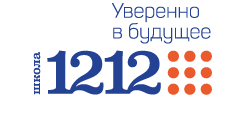 Определение точек взятия проб снега
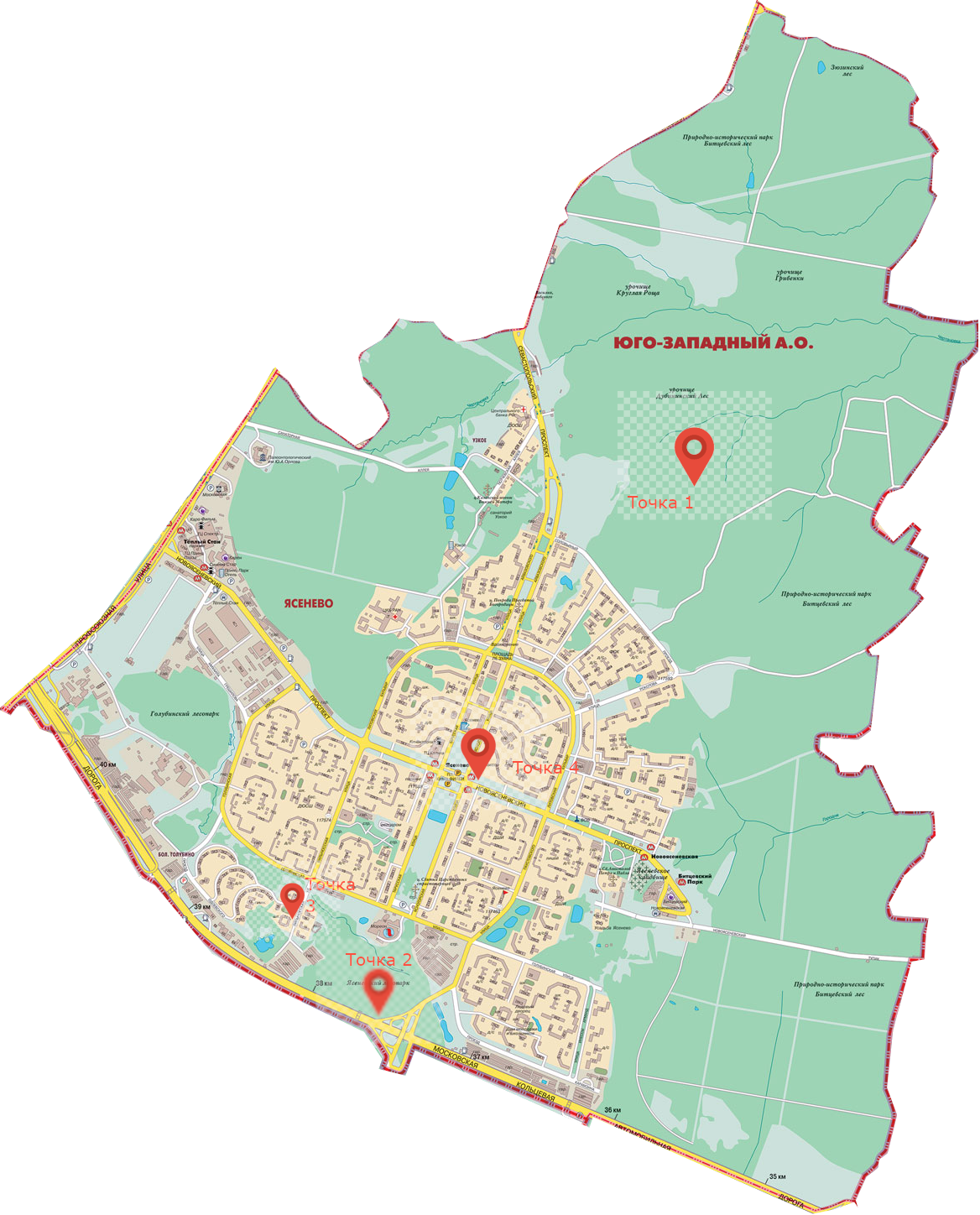 Для сбора снега были выбраны точки с разной антропогенной нагрузкой:
 1 точка около Битцевского лесопарка;
 2 точка окрестностей МКАДа;
 3 точка на территория 1-ого корпуса школы № 1212;
 4 точка на входе в метрополитен.
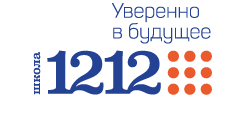 Материалы и методы исследования
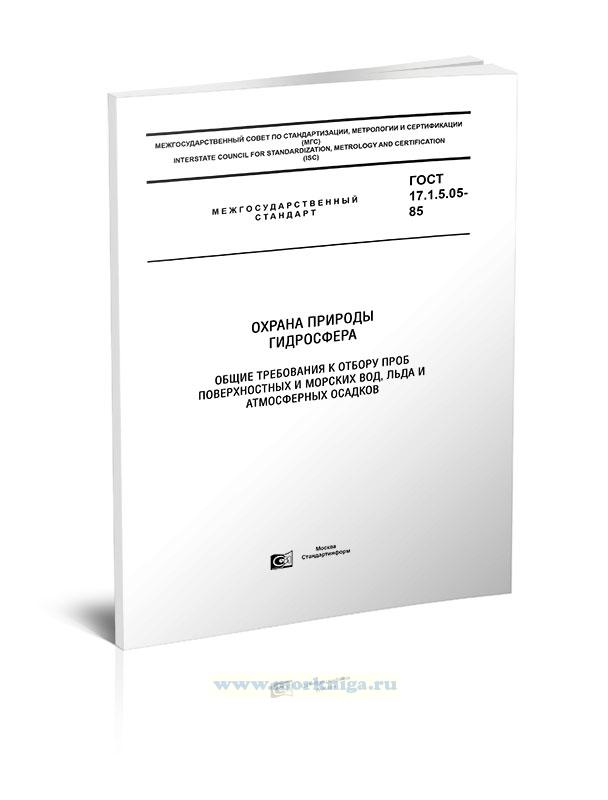 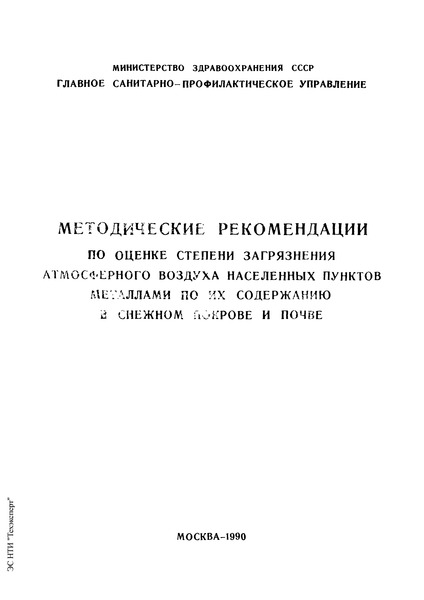 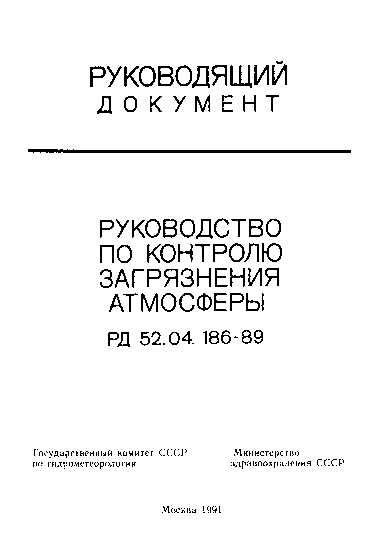 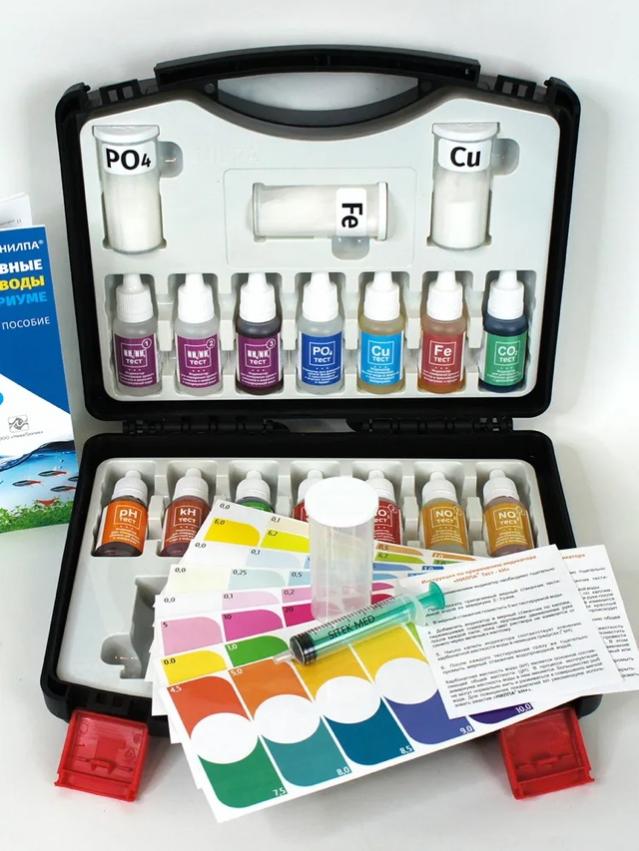 Химические анализы проводились с помощью наборов тестов для воды НИЛПА PRO Plus. 
Анализ каждого показателя проводился по инструкции к набору с добавлением реактивов, которые содержались в наборе.
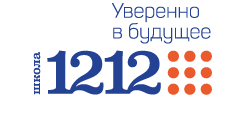 Анализ талой воды и результаты
Производились замеры следующих показателей: концентрация Cu2+, Fе3+, NO2, NO3-, PO43-, pH.
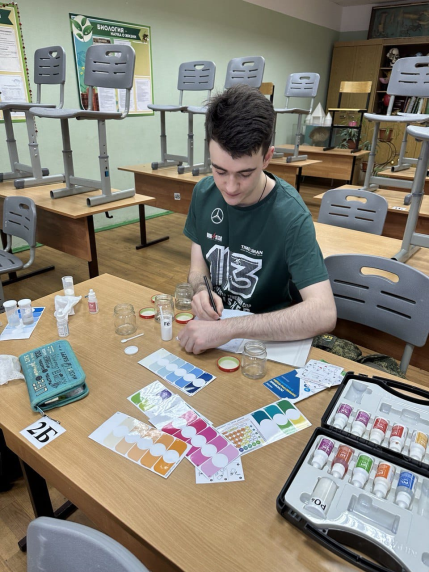 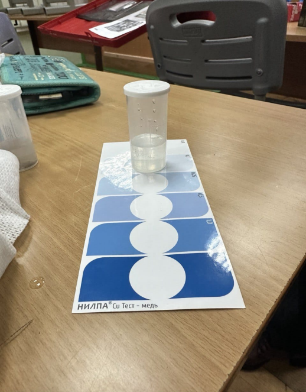 Пробы, взятые у МКАД и входа в метро, в местах оживлённого движения транспорта, в сравнении с пробами у Битцевского лесопарка и школы показали существенные различия в количестве поллютантов. 
Особое внимание привлекает разница концентрации NO2, NO3-.
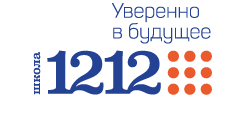 Качественный анализ талой, кипяченой и минеральной негазированной воды на содержание ионов Cl-, SО42-, Cu2+
Ba(NO3)2 + H2SO4 → 2HNO3 + BaSO4↓
NaCl +AgNO3 → NaNO3 + AgCl↓
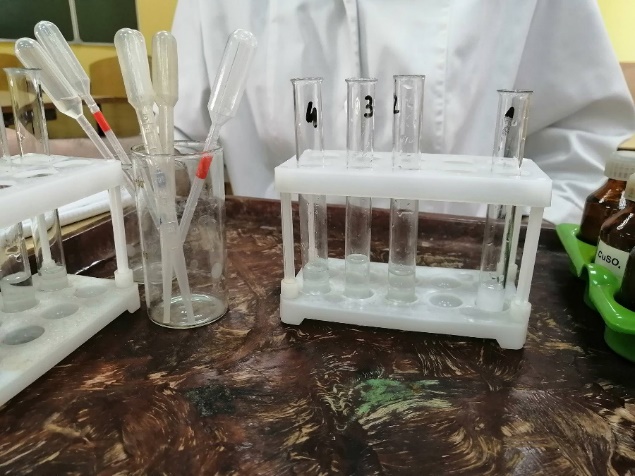 CuSO4 + 2NaOH → Na2SO4 + Cu(OH)2↓
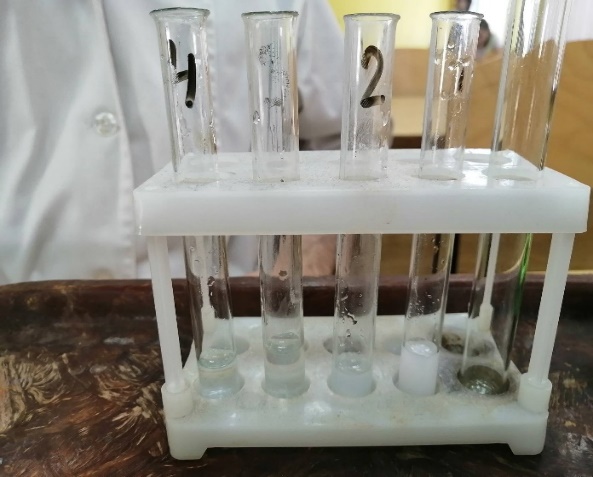 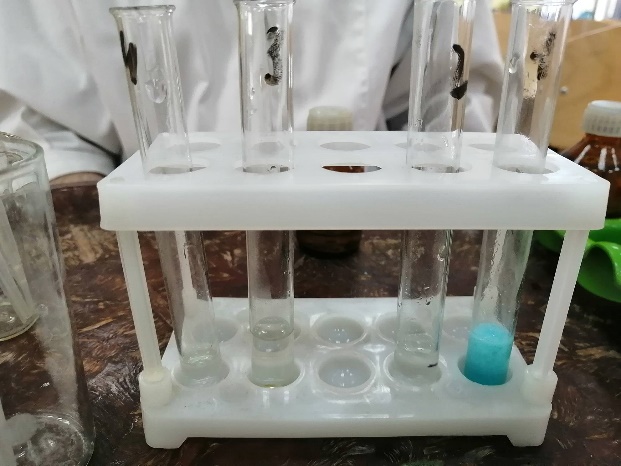 Обнаружение сульфат-иона
Обнаружение хлорид - иона
Обнаружение ионов меди (II)
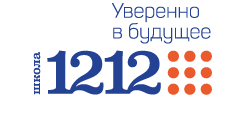 Выводы
1. Снег выступает интегральным показателем загрязнённости среды. 
2. Был произведён отбор проб из 4 точек в районе Ясенево и оценена загрязнённость талой воды с помощью химической лаборатории.
3. Пробы, взятые у лесопарка и МКАД показали самые незначительные и самые большие показатели загрязнения соответственно.
4. Качественный анализ показал наличие ионов хлора в кипячёной воде и отсутствие хлоридов, сульфатов и ионов меди (II) в образцах талой и минеральной воды
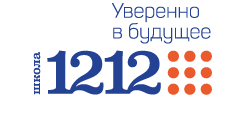 Перспективы дальнейшего исследования
Дальнейший сбор данных позволит оценить динамику количества атмосферных выбросов в воздушном пространстве города Москва, а также развития транспортного сектора, промышленности и внедрения НДТ.
 
2) Исследование влияния талой воды из загрязнённого снега на всхожесть, рост и развитие семян различных растений.